ANNOUNCEMENTS:
Non-constant force lab tomorrow
FR work day Friday- have #1-6 attempted by then
Ch 6 HW Quiz and Ch 6 HW due next Wednesday, 9/23
Newton’s Laws/Dynamics Exam- 2 weeks from today, Monday 9/28
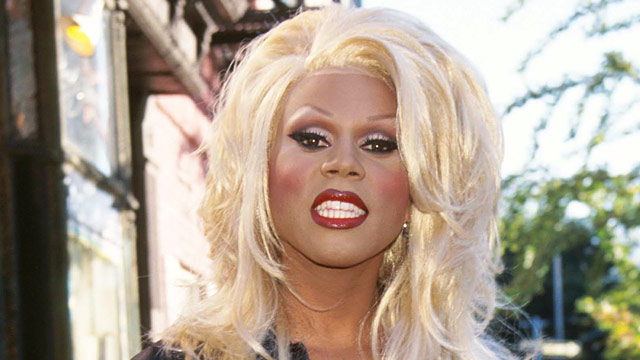 Drag Force
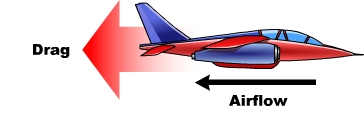 Drag Forces
Drag forces are forces that are functions of velocity. They
slow an object down as it passes through a fluid.
act in opposite direction to velocity.
vary with velocity or velocity squared.
depend upon the fluid and the projectile characteristics.
will impose a terminal velocity if a falling object reaches a high enough speed.
Drag as a Function of Velocity
In general, a drag force acts like a velocity-dependent kinetic friction. The general expression is

fD = bv + cv2

b and c depend upon
shape and size of object
properties of fluid
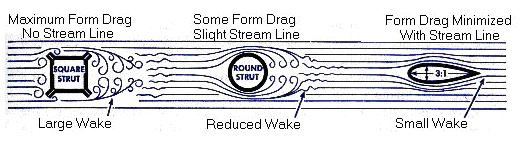 fD
fD
fD
mg
mg
mg
mg
Drag Force in Free Fall
when fD equals mg, terminal velocity has been reached
Drag Force in Free Fall
FD = bv + cv2
FD
For slow moving objects

	FD = bv
mg
Laminar Flow
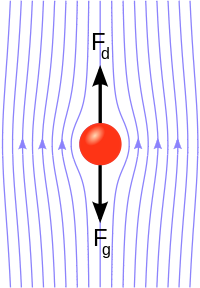 Stokes Equation



Laminar Flow – YouTube

YOU WON’T BELIEVE THIS!!!
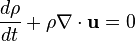 Drag Force in Free Fall
FD = bv + cv2
For slow moving objects

	FD = bv
for fast moving objects

	FD = cv2

	c = 1/2 D r A
Where
D = drag coefficient
r = density of fluid
A = cross-sectional area of      projectile
FD
mg
Turbulent Flow
laminar v turbulent flow
Problem: For slow-moving objects, show that vT = mg/b, where vT is terminal velocity.
Problem: For slow-moving objects, show that prior to attaining terminal velocity, the velocity of an object subjected to the drag force varies as:
Problem: For fast-moving objects, show that terminal velocity is
Problem: Derive an expression for the velocity of a falling fast-moving object as a function of time. The expression you derive should be valid prior to attainment of terminal velocity, as well as after terminal velocity is attained.